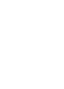 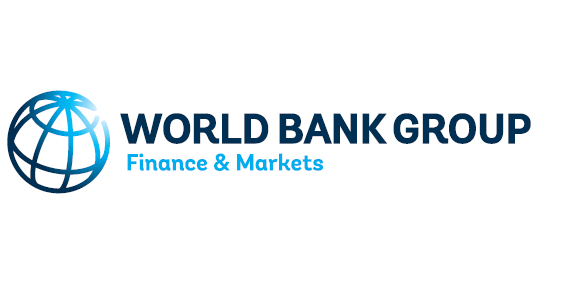 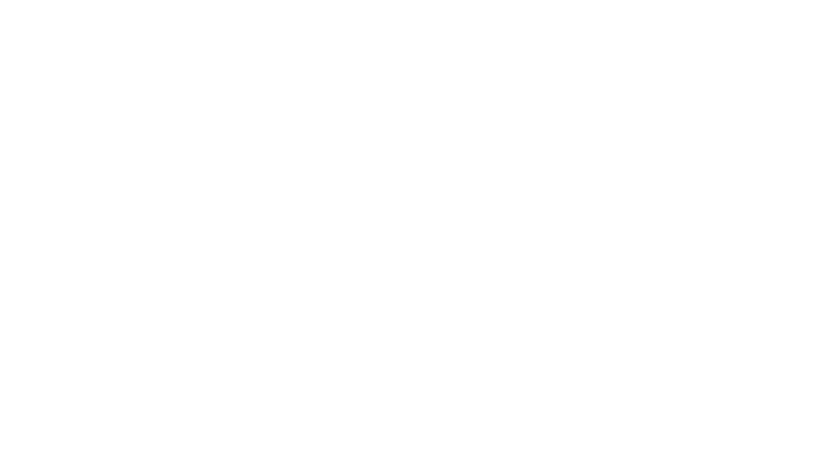 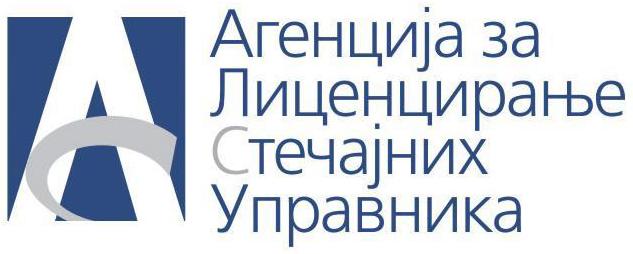 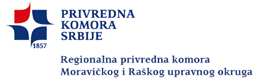 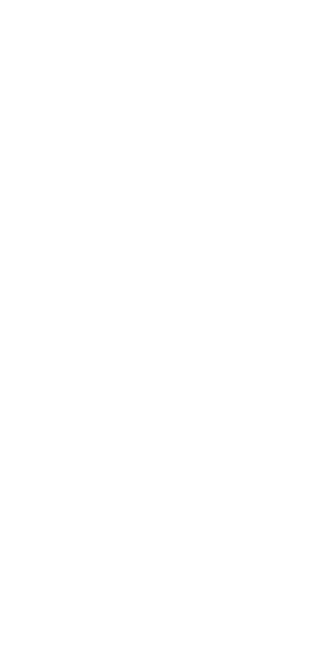 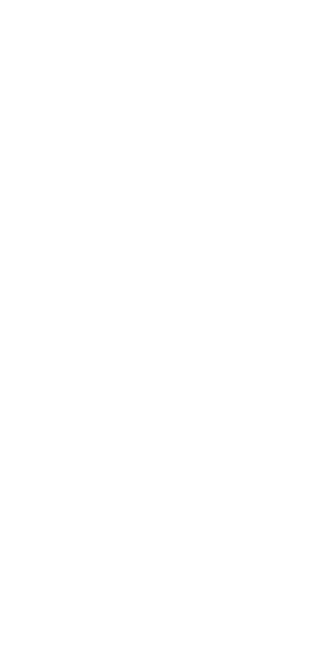 ПОДНЕСЦИ У СТЕЧАЈНОМ ПОСТУПКУ КОЈИ СЕ СПРОВОДИ БАНКРОТСТВОМ СТЕЧАЈНОГ ДУЖНИКА
Предлог за покретање стечајног поступка над дужником
Почетни стечајни биланс уз истовремено достављање извештаја о економско-финансијском положају стечајног дужника
Коначна листа признатих и оспорених потраживања
Обавештење о продаји(имовине или капитала стечајног дужника)
Захтев да се спроведена продаја констатује и бришу терети на имовини дужника
Предлог обрачуна стечајног управника у сврху исплате различитих поверилаца
Предлог нацрта главне деобе стечајне масе (предлог нацрта делимичне и предлог нацрта завршне деобе)
Завршни рачун (закључење стечаја)
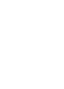 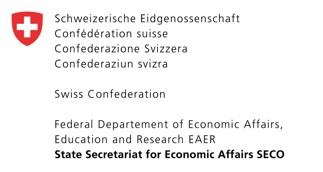 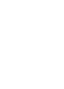 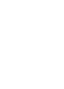 ПОДНЕСЦИ У СТЕЧАЈНОМ ПОСТУПКУ КОЈИ СЕ СПРОВОДИ РЕОРГАНИЗАЦИЈОМ СТЕЧАЈНОГ ДУЖНИКА НАКОН ОТВАРАЊА ПОСТУПКА СТЕЧАЈА НАД ИСТИМ 

Предлог за покретање стечајног поступка над дужником
Почетни стечајни биланс уз истовремено достављање извештаја о економско-финансијском положају стечајног дужника
План реорганизације стечајног дужника  
Примедбе на план
Мишљење стечајног управника о предложеном плану  
Изјашњење предлагача плана о поднетим примедбама на план 
Гласачки листићи  
Предлог за обуставу стечаја због усвајања плана реорганизације
ПОДНЕСЦИ У СТЕЧАЈНОМ ПОСТУПКУ ПО ПРЕДЛОГУ ЗА ОТВАРАЊЕ СТЕЧАЈА ПОДНОШЕЊЕМ УНАПРЕД ПРИПРЕМЉЕНОГ ПЛАНА РЕОРГАНИЗАЦИЈЕ СТЕЧАЈНОГ ДУЖНИКА 
Предлог за покретање претходног поступка по поднетом УППР
Достављање и изјава већинских поверилаца да су сагласни са планом 
Изјава подносиоца плана о веродостојности плана и информација наведених у плану
Ванредни извештај ревизора
Изјава ревизора или стечајног управника о изводљивости плана реорганизације 
Обавештења достављена повериоцима домаћим и страним 
Информација да је план достављен свим повериоцима обухваћеним планом 
Примедбе на план
Изјашњење подносиоца плана по примедбама 
Гласачки листићи
Усвајање предлога предлагача да се над дужником отвори и истовремено обустави поступак стечаја усвајањем УППР-а од поверилаца истог